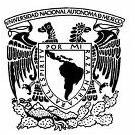 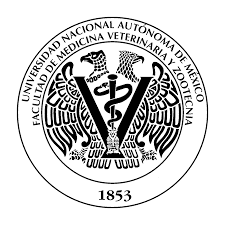 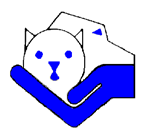 PAPIME PE 207509“Sistema de información para mejorar la enseñanza y el servicio en la sección de imagenología del Hospital Veterinario de Especialidades de la FMVZ”
Rosa E. Méndez, Joaquín Aguilar, Álvaro Pérez, Ricardo Manríquez, Patricia Izquierdo Uribe, Lourdes Arias Cisneros.
ANTECEDENTES 1
Para el funcionamiento adecuado de las secciones de radiología en los hospitales, se requiere de un sistema de información radiológica (RIS por sus siglas en inglés).
Siendo Director de la FMVZ-UNAM el Dr. Francisco Trigo Tavera, se le propuso la adquisición de un RIS comercial.
ANTECEDENTES 2
El Dr. Trigo propuso que por medio de un PAPIME, en uun proyecto conjunto entre los departamentos de cómputo y de pequeñas especies, se diseñara un RIS a la medida de las necesidades de la Sección de Imagenología del Hospital Veterinario de Especialidades-UNAM
ANTECEDENTES 3
El proyecto se aprobó en abril de 2009 y finalizó en septiembre de 2011.
Empezó a funcionar en noviembre de 2010
Actualmente se localiza en la página
https://intranet2.fmvz.unam.mx/imagenología
 Contiene los estudios radiográficos, los informes escritos y la libreta de citas; con los debidos accesos, todo este material se puede consultar en el intranet de la FMVZ-UNAM
PÁGINA DE INICIO
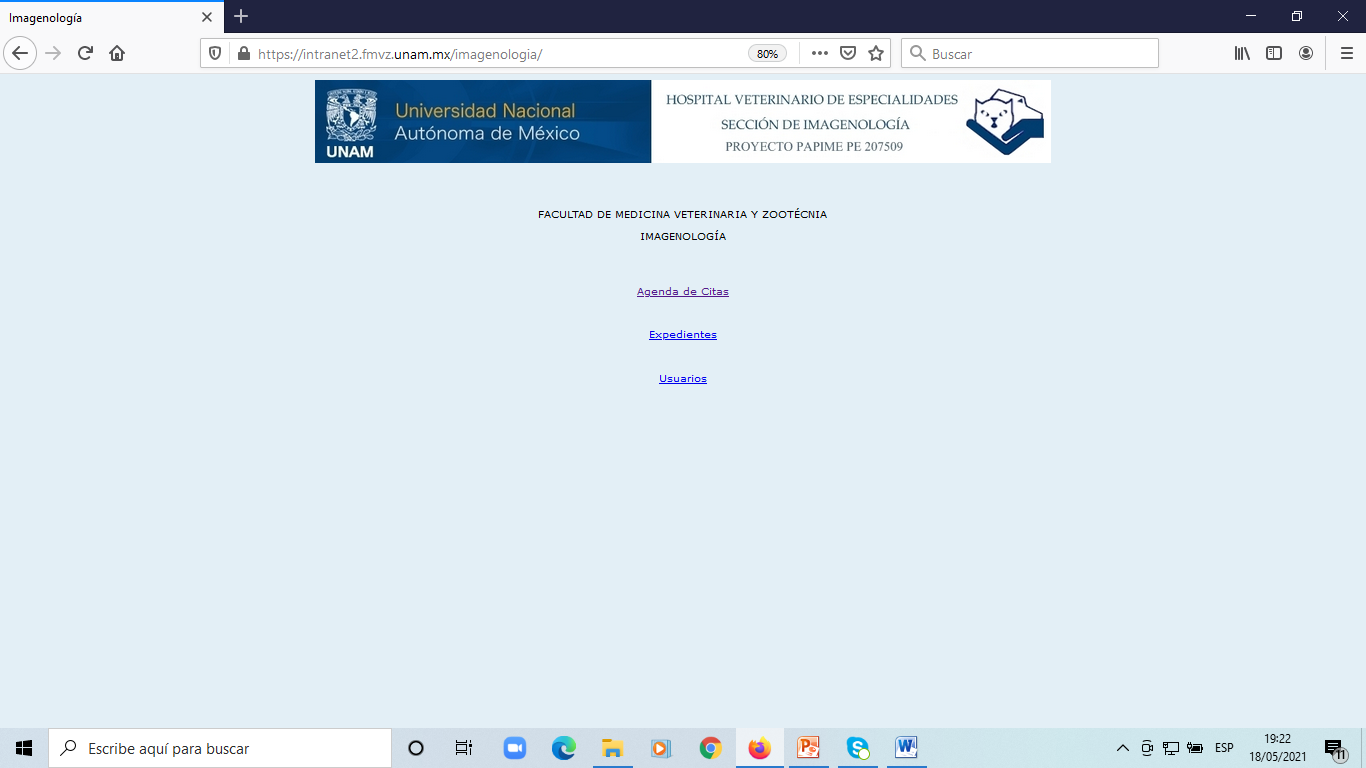 INGRESO AL SISTEMA
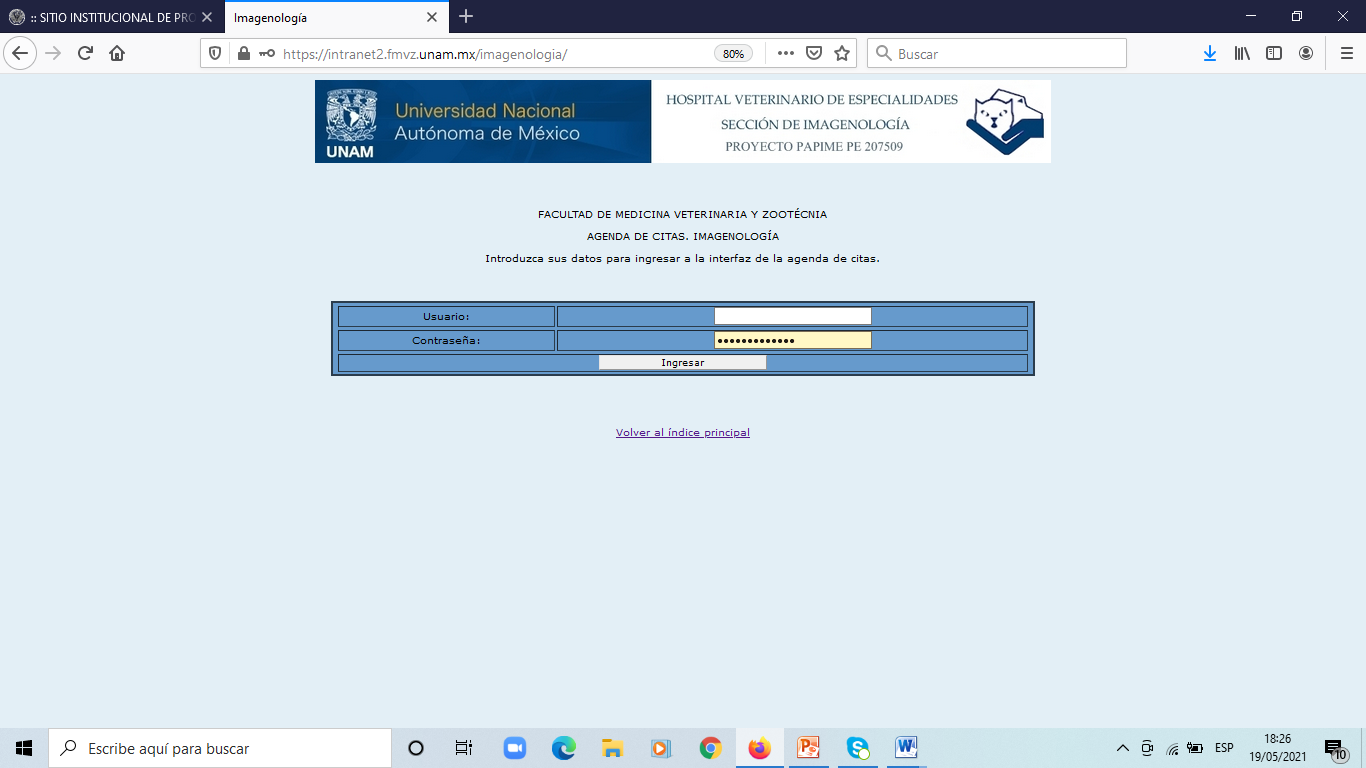 TAREAS A REALIZAR
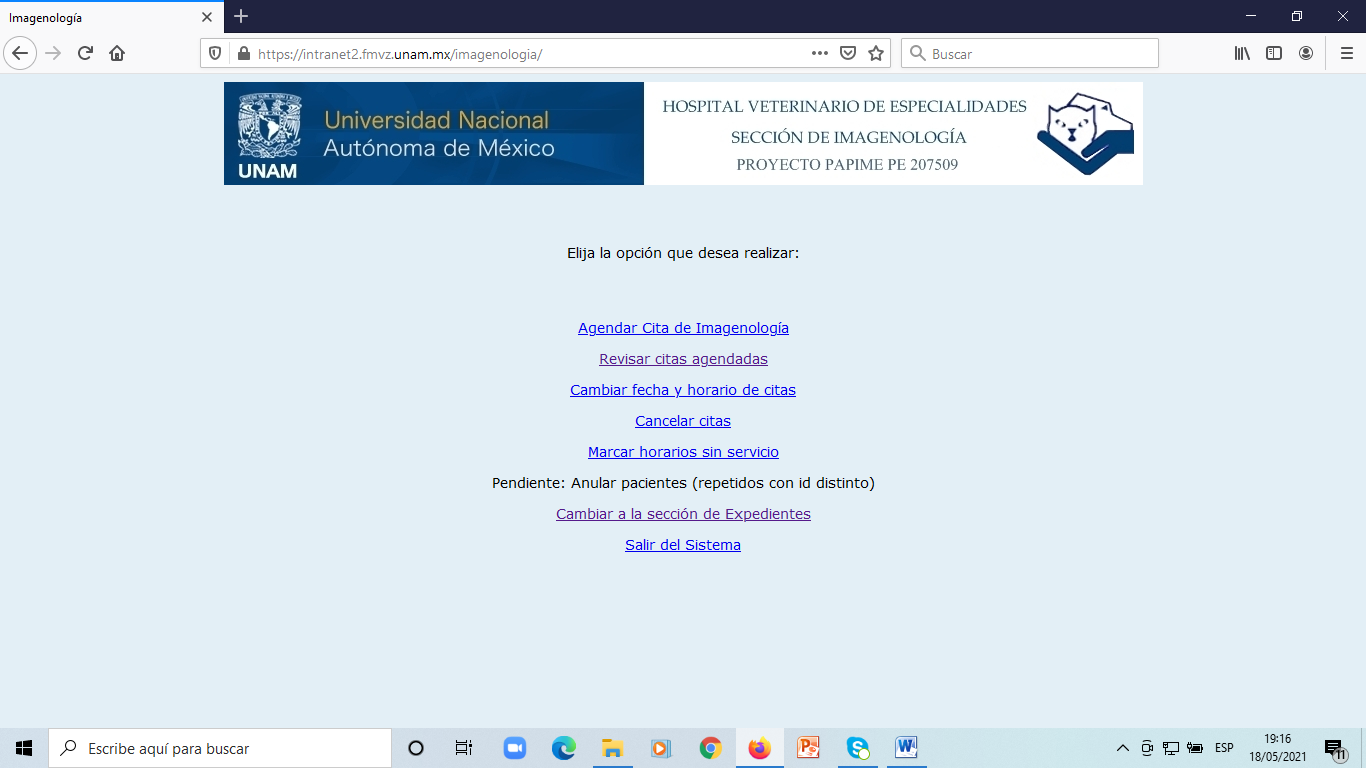 SELECCIÓN TIPO DE PACIENTE
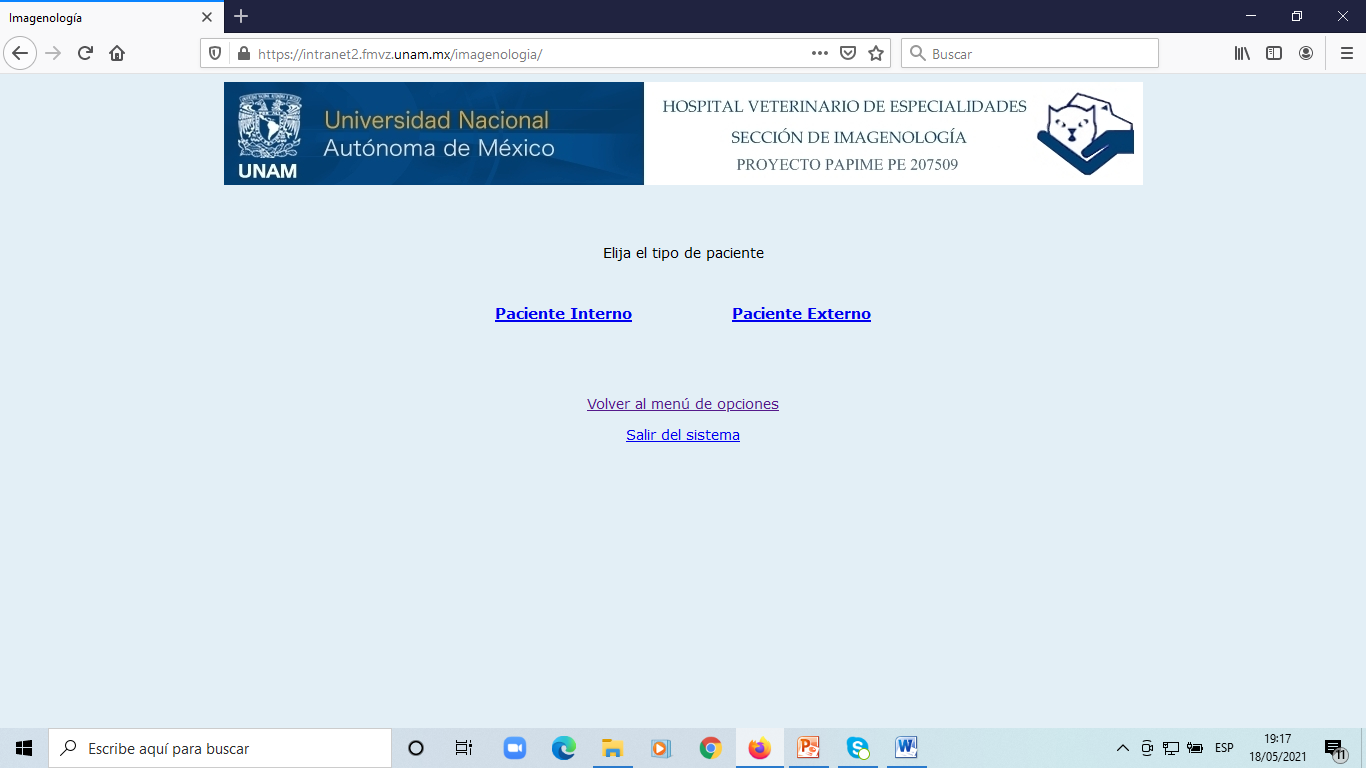 ENTRADA DATOS PARA CITA
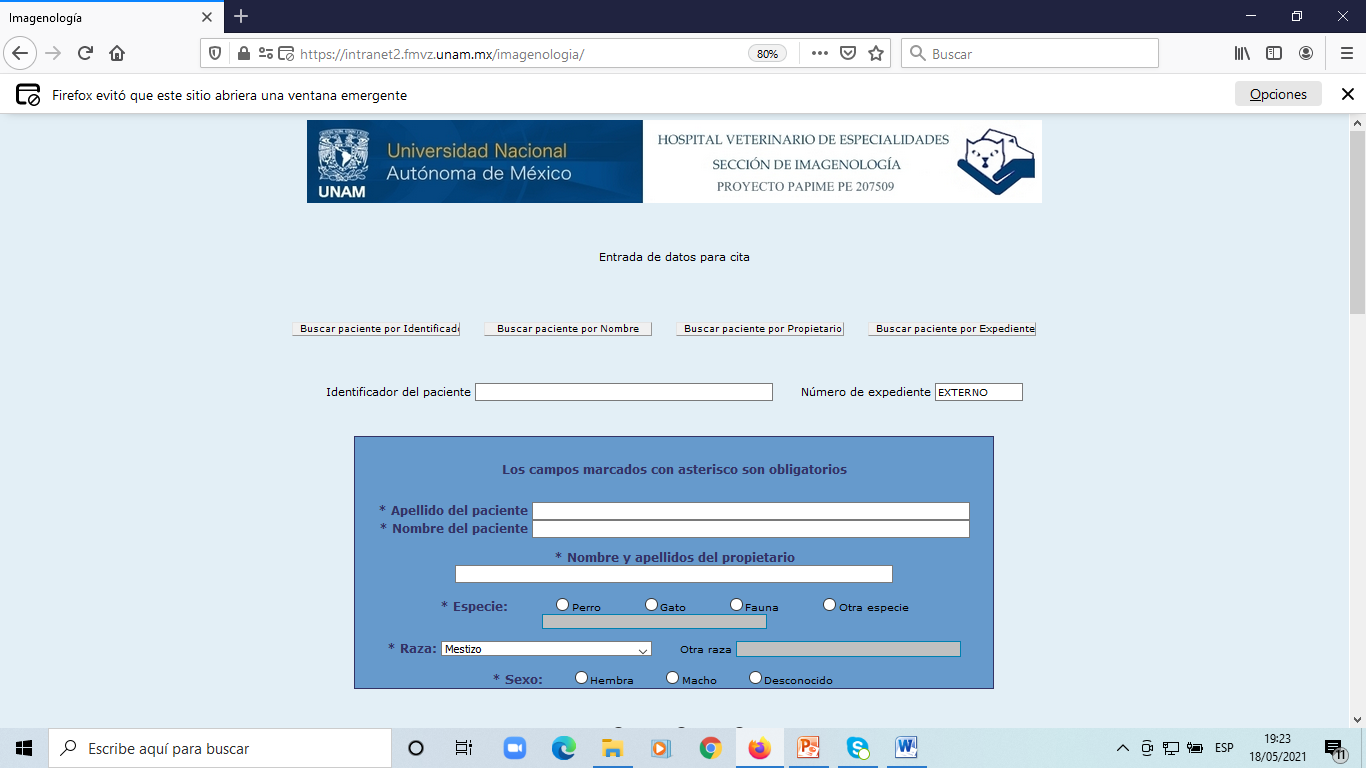 INCLUYE LISTA DE RAZAS DE PERROS
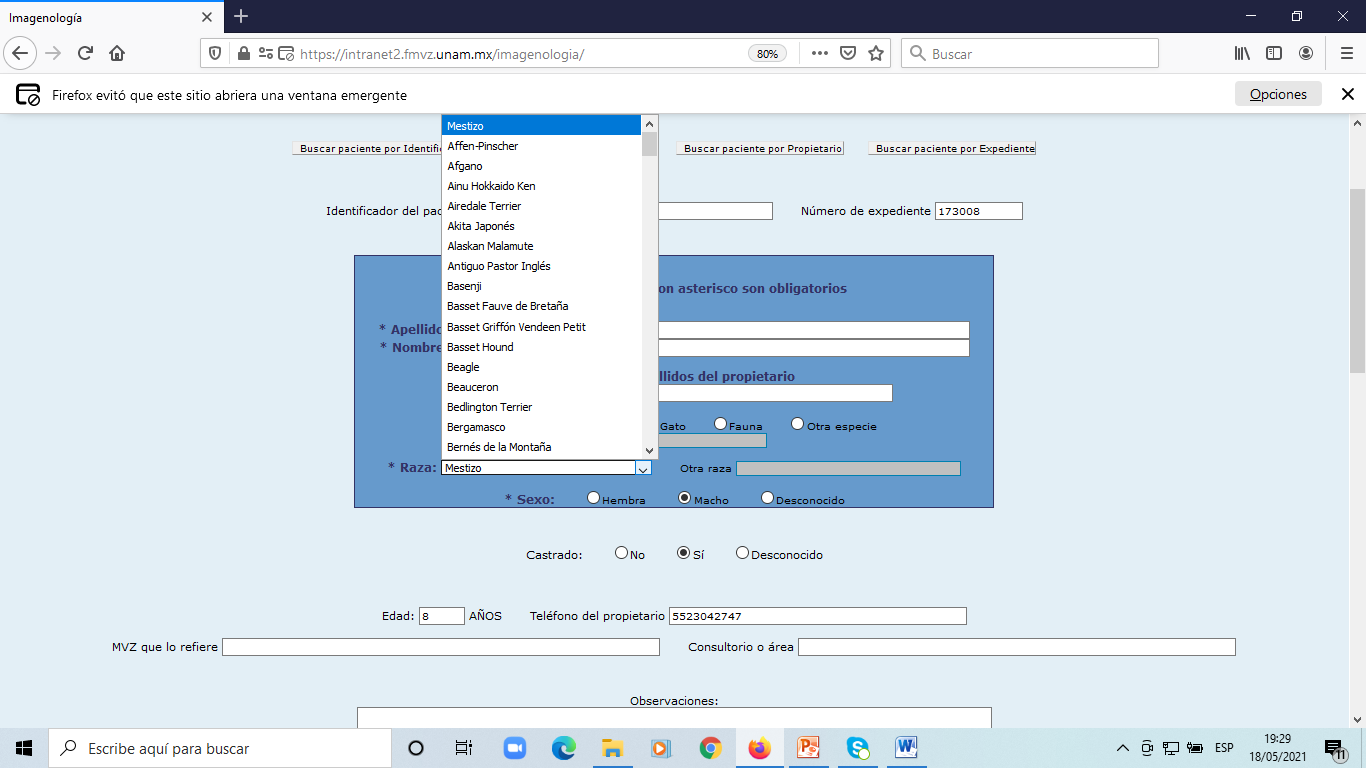 INCLUYE LISTA DE RAZAS DE  GATOS
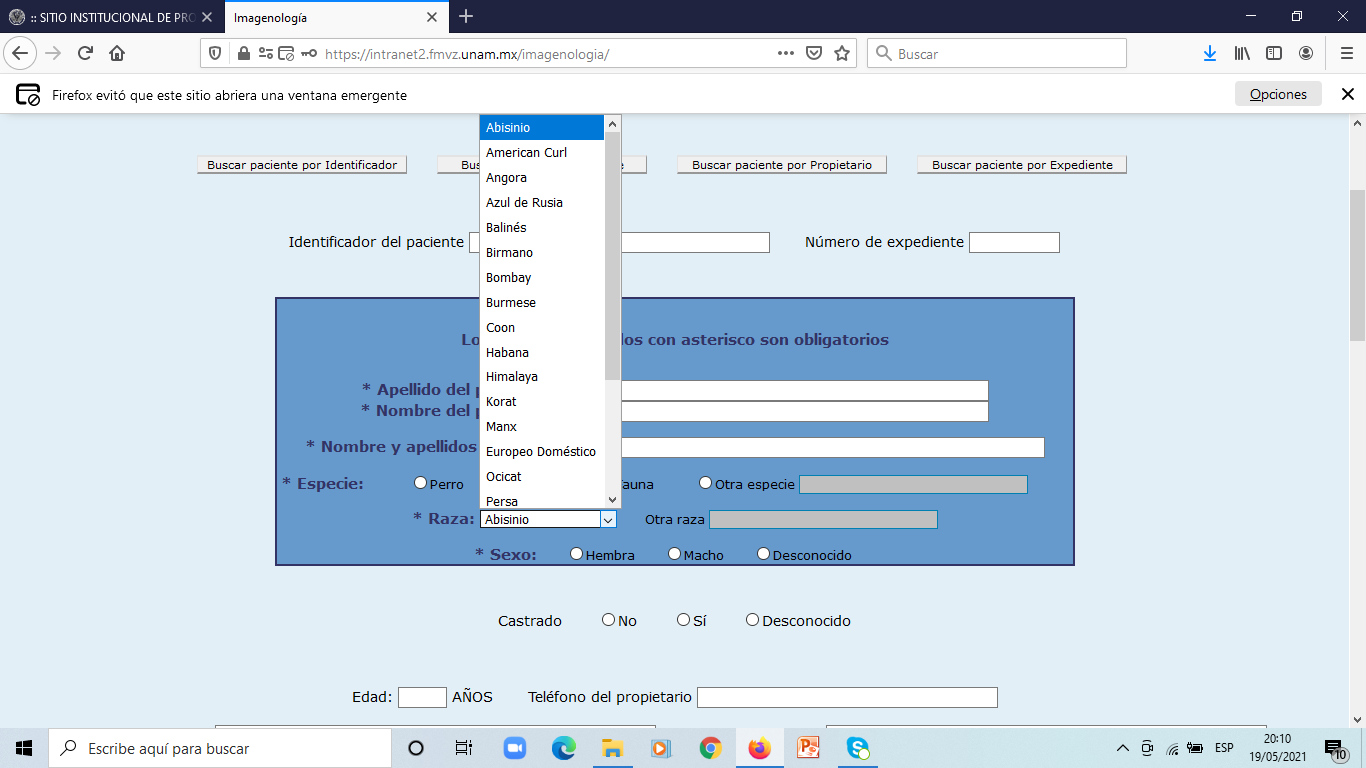 SELECCIÓN DEL ESTUDIO A REALIZAR
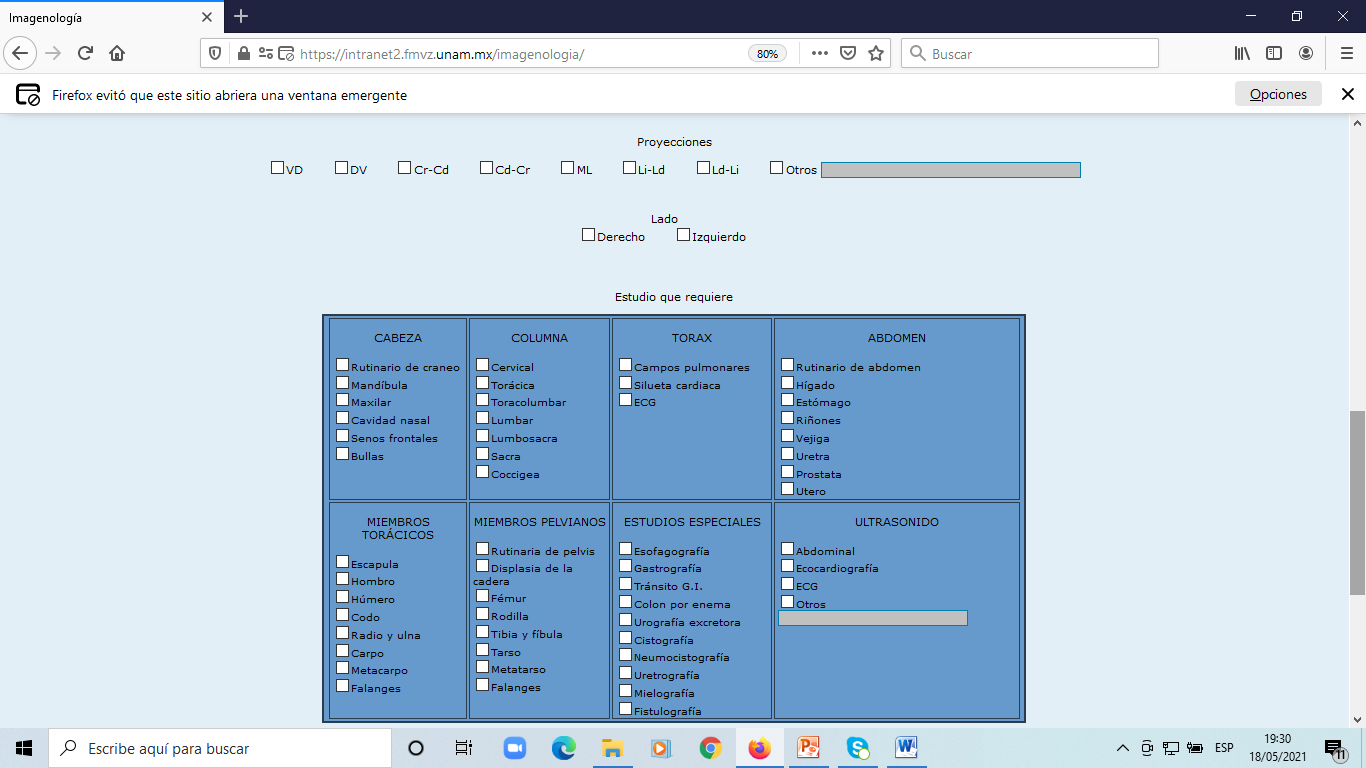 INGRESO DATOS DE CITA
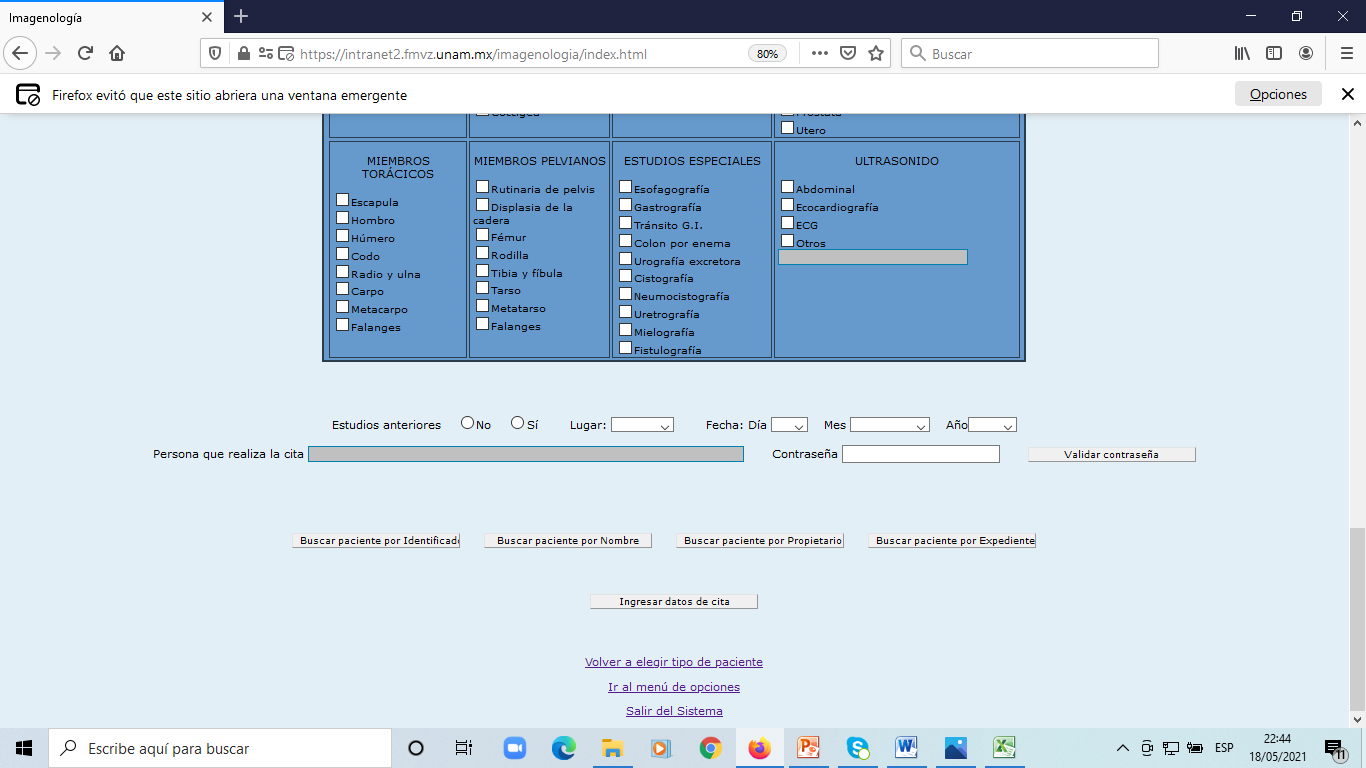 CONSULTA DE LA AGENDA
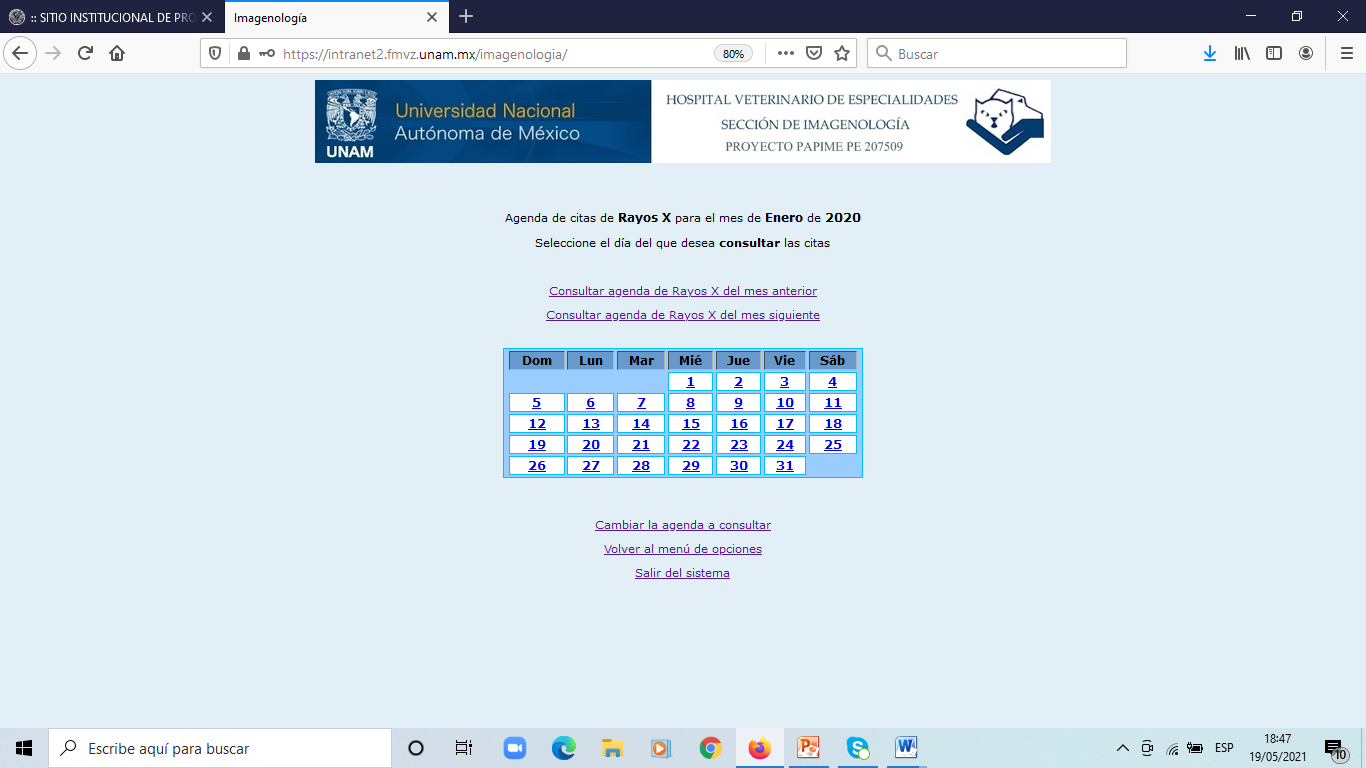 EJEMPLO DE UNA PÁGINA DE LA AGENDA
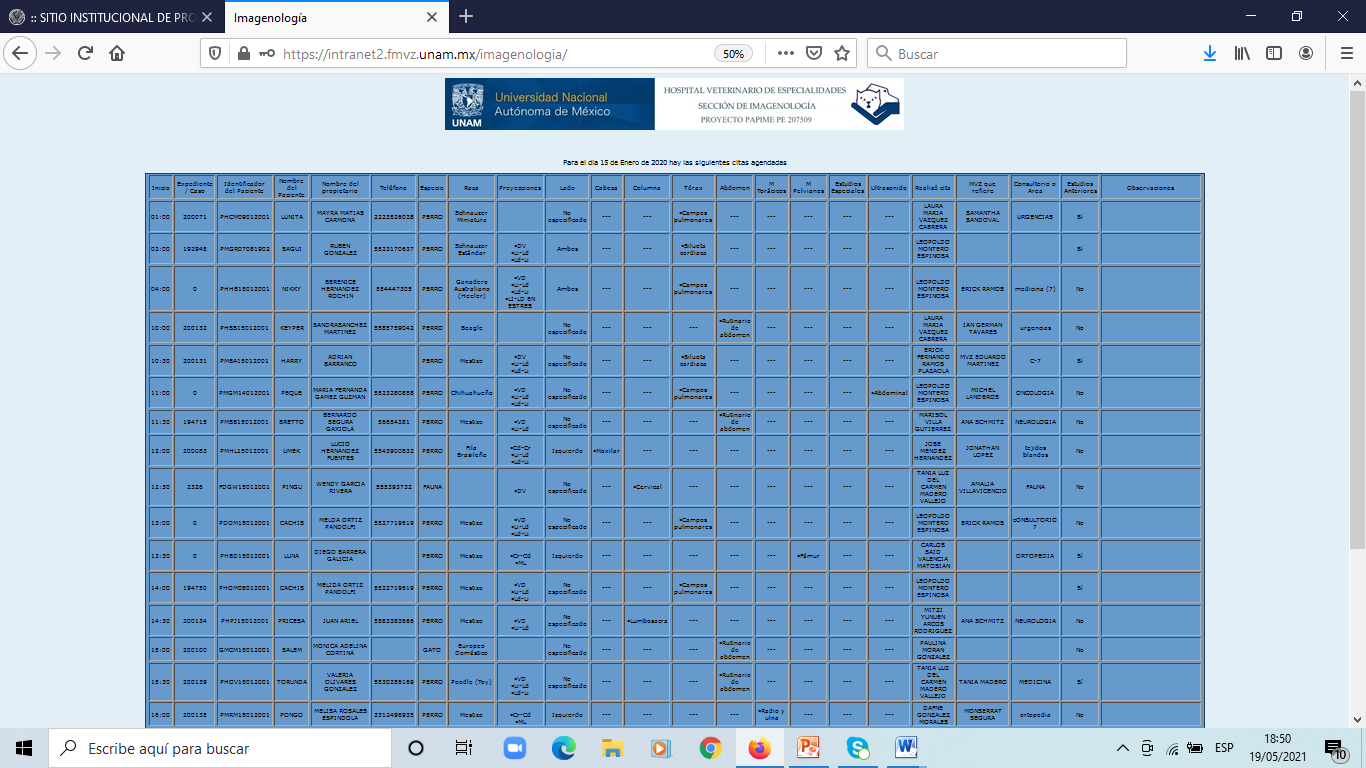 CONSULTA DE INFORMES
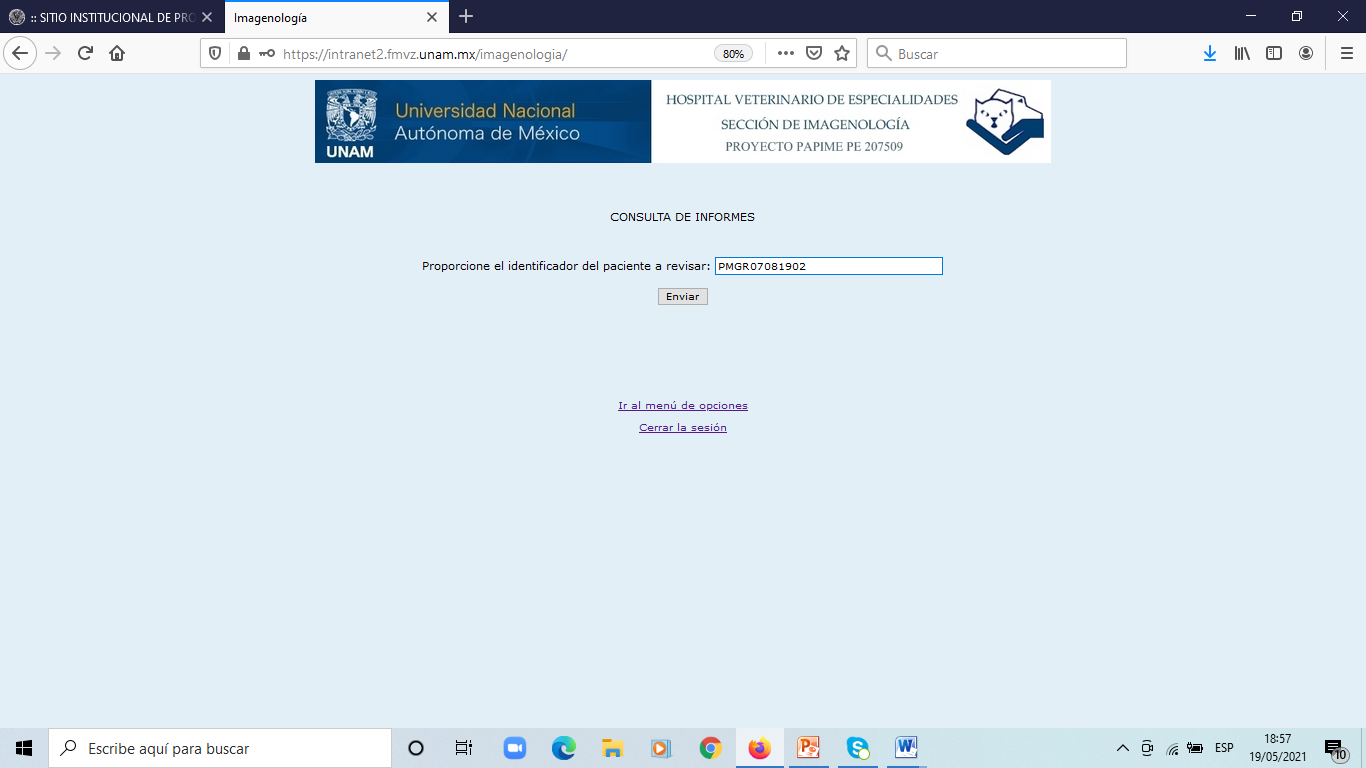 Se escribe el identificador del paciente
ESTUDIOS REALIZADOS AL PACIENTE
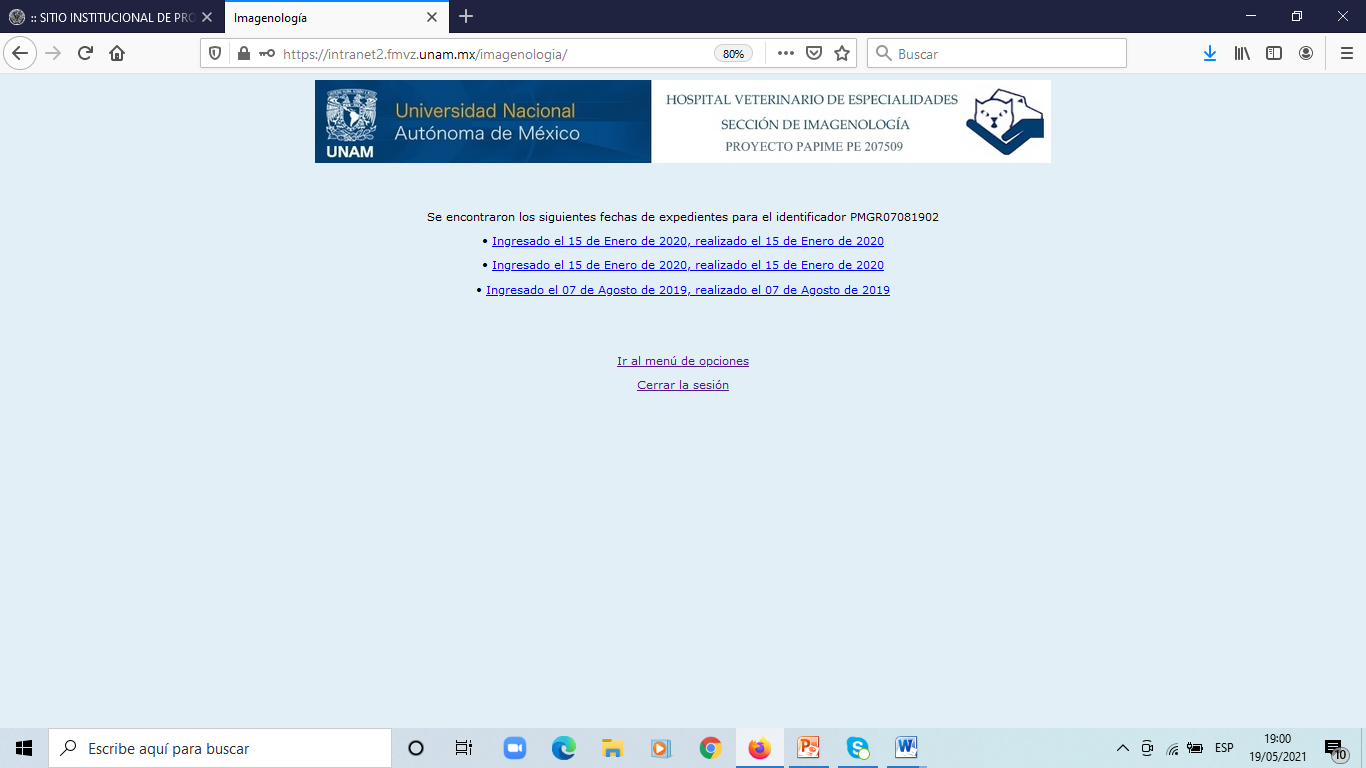 ORDEN DE RADIOLOGÍA
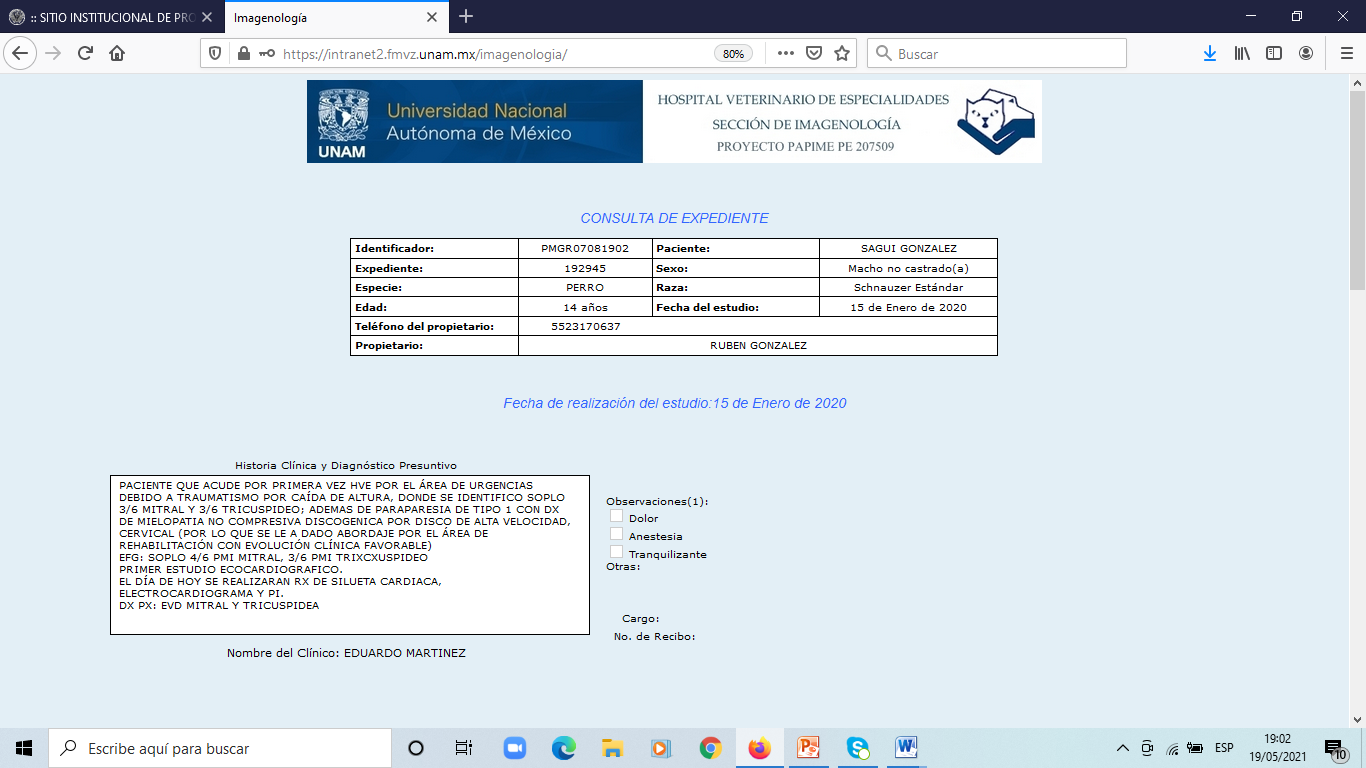 INFORME RADIOGRÁFICO
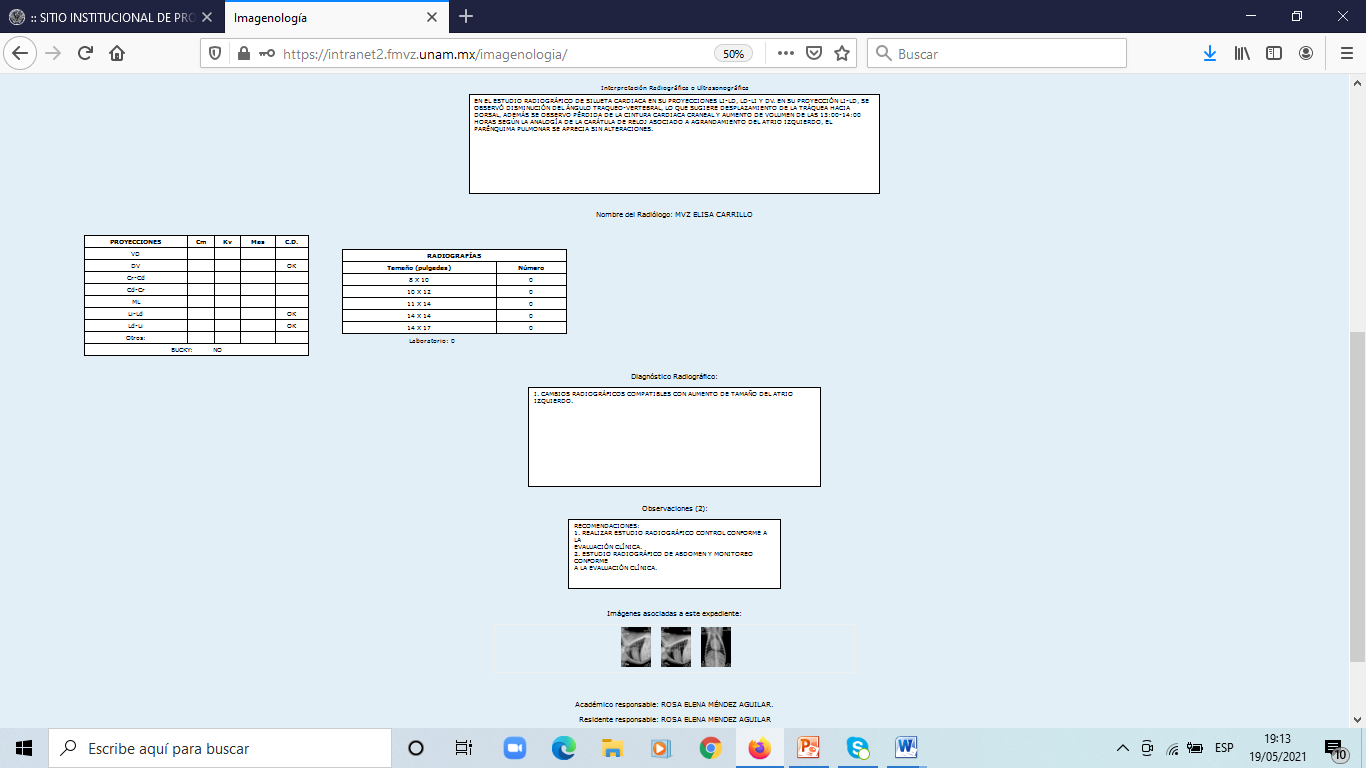 Interpretación radiográfica
Evaluación de calidad diagnóstica
Diagnóstico radiográfico
Recomendaciones
Imágenes asociadas
Una de las radiografías del paciente
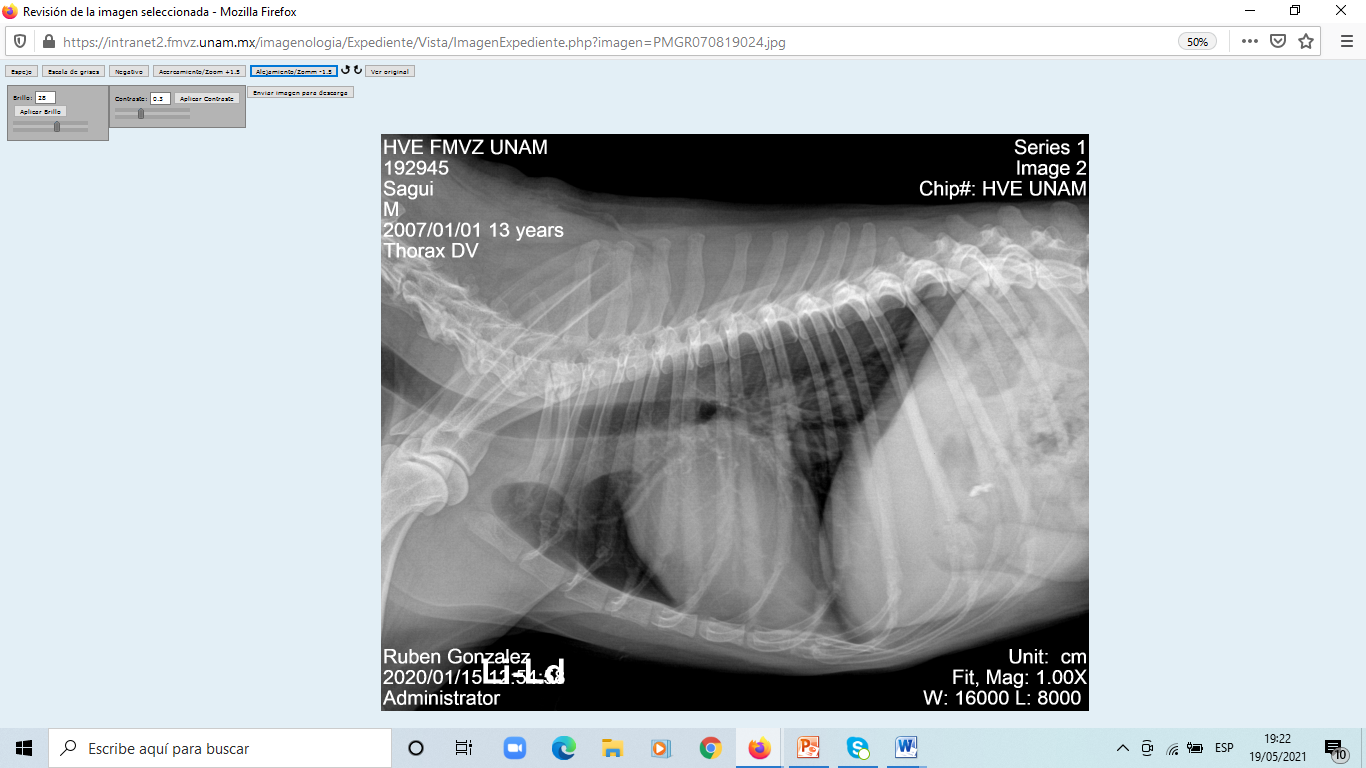 COMANDOS PARA MANEJO DE LA IMAGEN
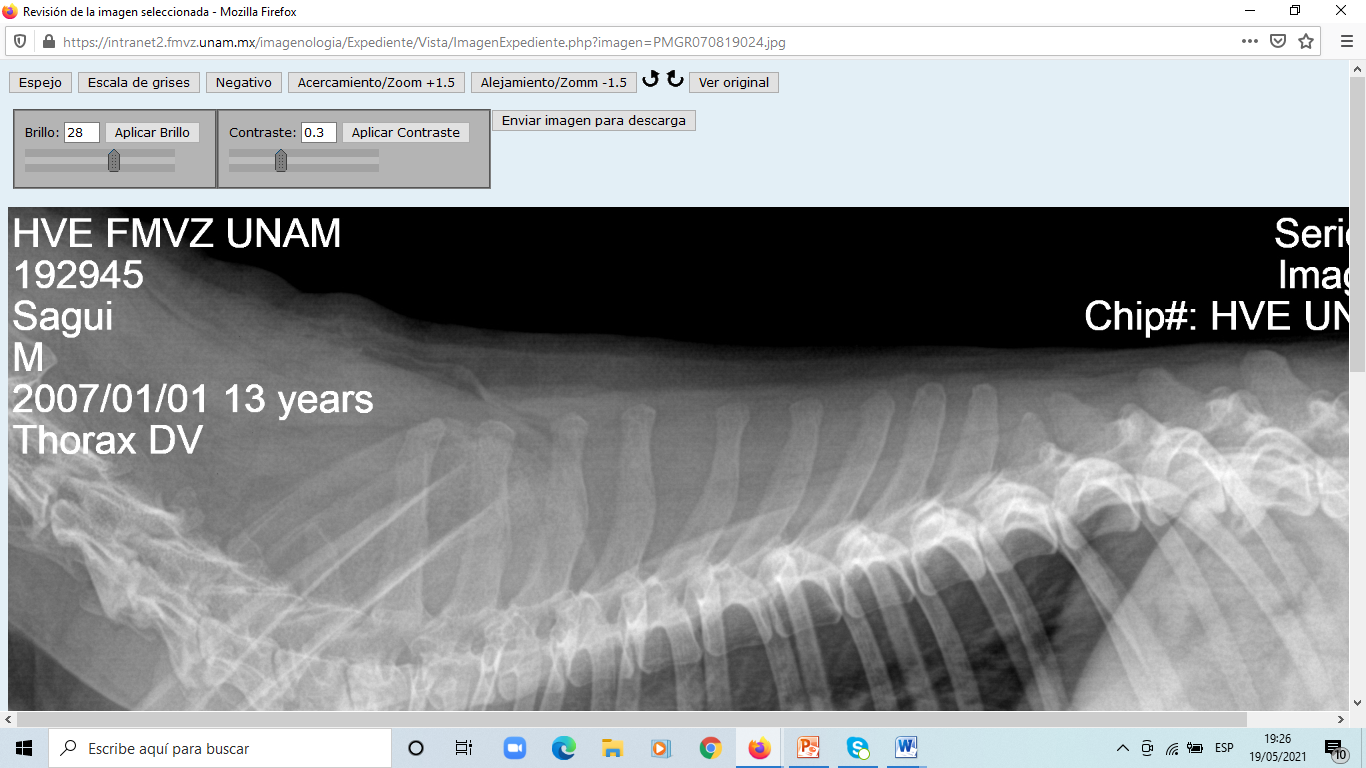 ESPEJO
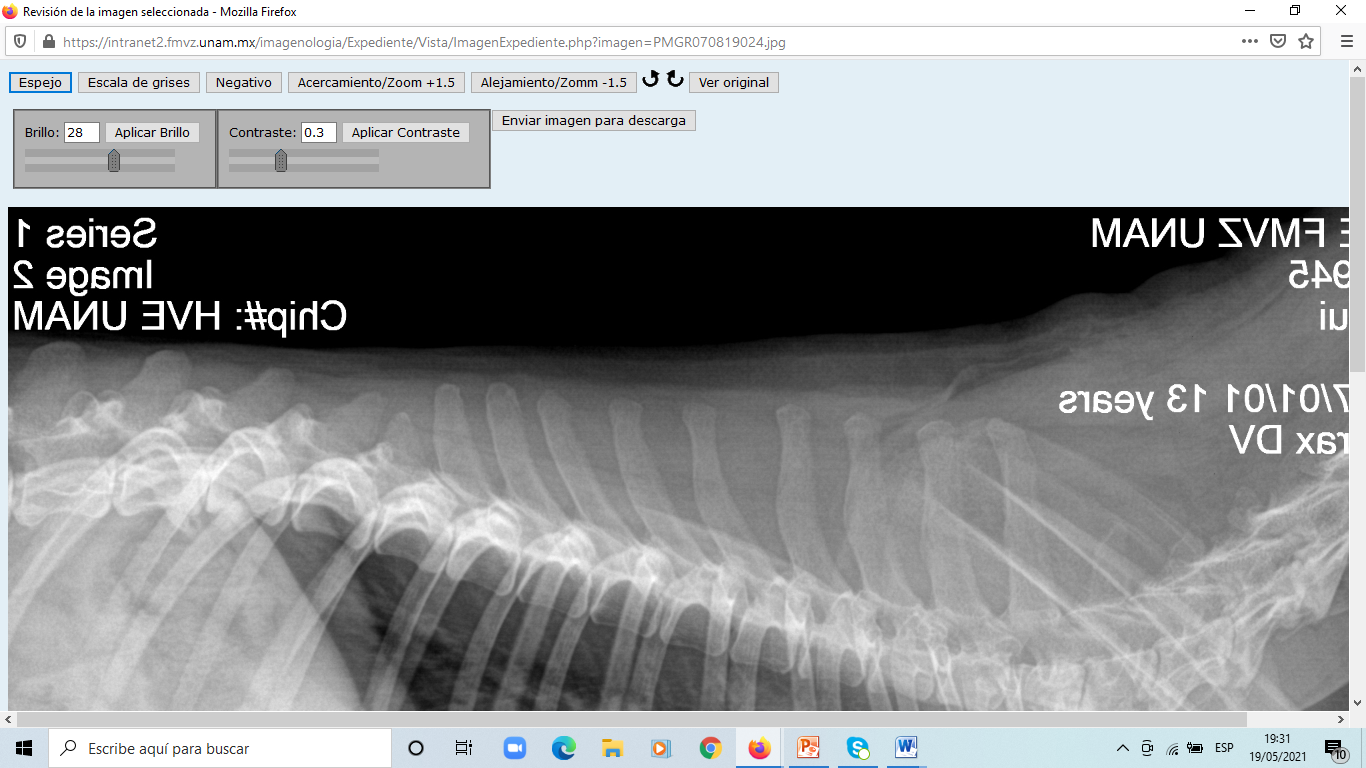 NEGATIVO
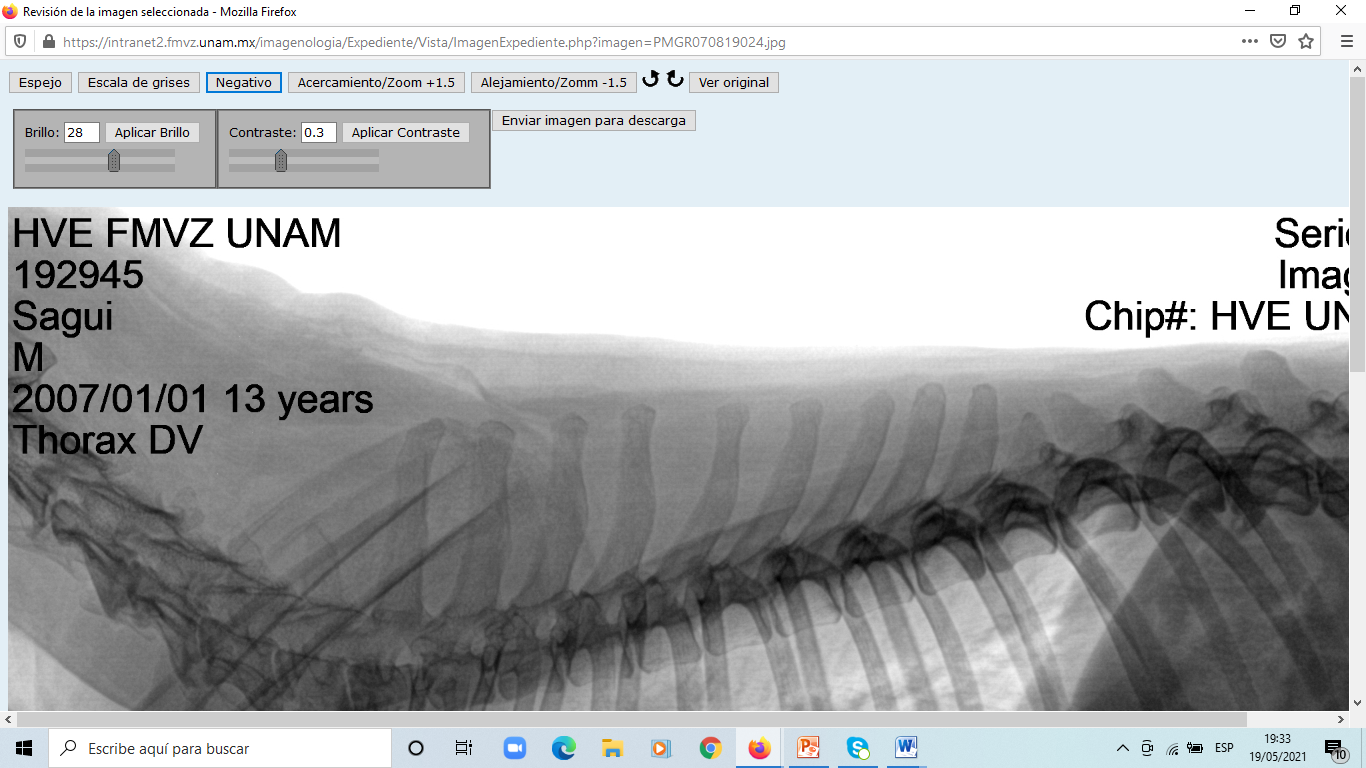 ALEJAMIENTO
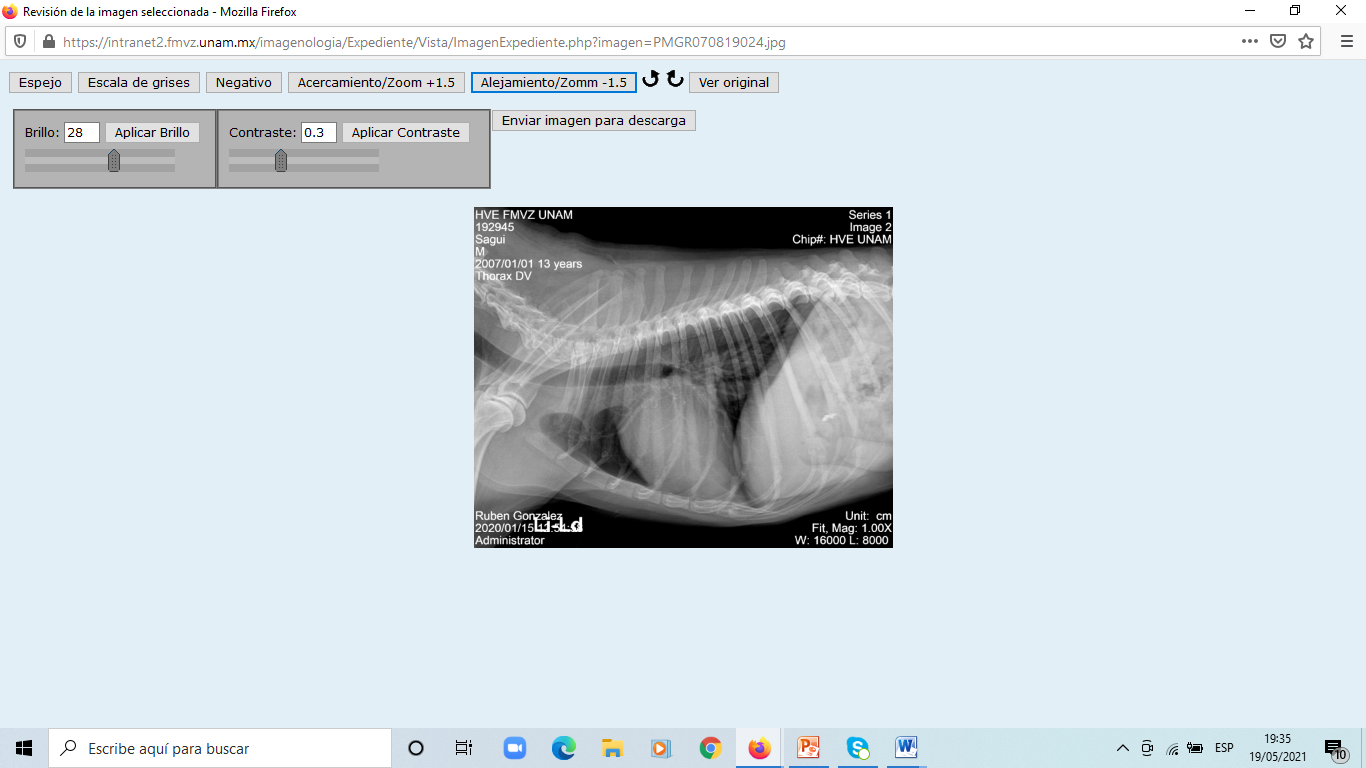 ACERCAMIENTO
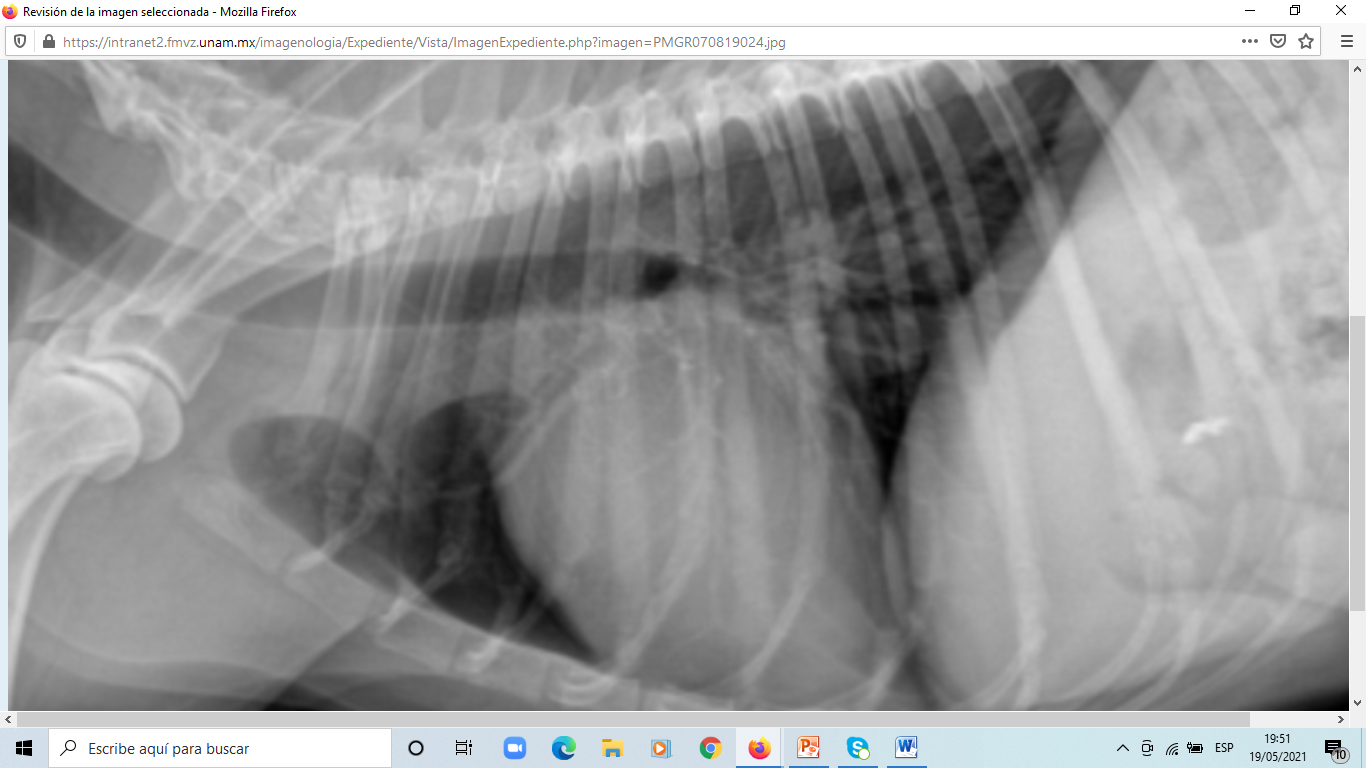 CONCLUSIONES
El Sistema de información para mejorar la enseñanza y el servicio en la sección de imagenología del Hospital Veterinario de Especialidades de la FMVZ  creado  por medio del Programa de Apoyo a Proyectos para Innovar y Mejorar la Educación (PAPIME PE 207509) ha cumplido, durante los últimos 10 años, con los objetivos para los cuales fue creado.
Ha sido utilizado por los académicos y por los alumnos de licenciatura y posgrado de los diferentes programas ofrecidos por el Departamento de Medicina, Cirugía y Zootecnia para Pequeñas Especies de la FMVZ UNAM.